2022 draft Business Plan
Brian Kelly
Chief Executive Officer
March 8, 2022
[Speaker Notes: Title slide – add name and title or presenter(s), and event information]
Draft 2022 business plan
Current & Proposed Program Capital Cost Summary
*$ in Millions YOE
2
Draft 2022 business plan
Transformative Transportation Project
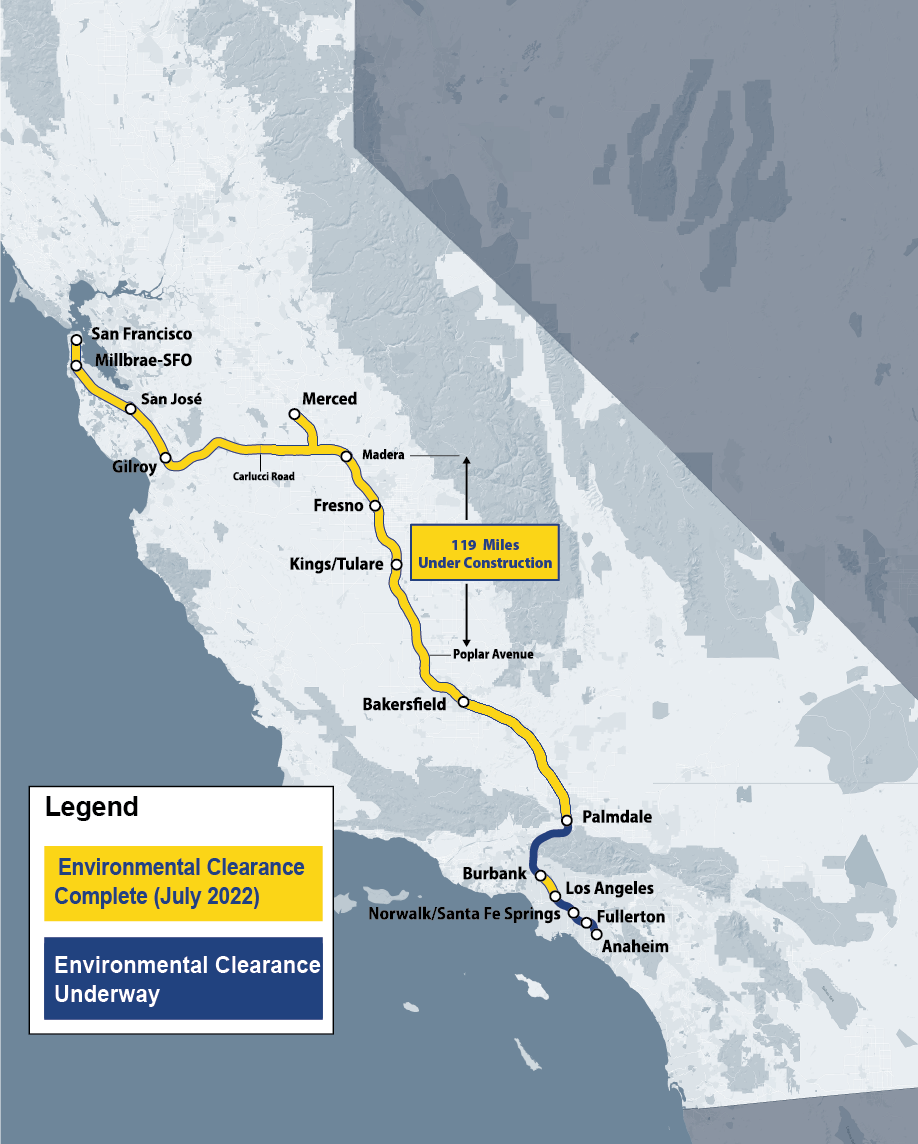 3
Draft 2022 business plan
Full Phase 1 Program Cost Estimate ($ in Millions YOE)
4
Draft 2022 business plan
INFRASTRUCTURE INVESTMENT AND JOBS ACT
5
Draft 2022 business plan
Full Phase 1 Program Cost Estimate ($ in Millions YOE)
6
Draft 2022 business plan
COST BENEFIT COMPARISON
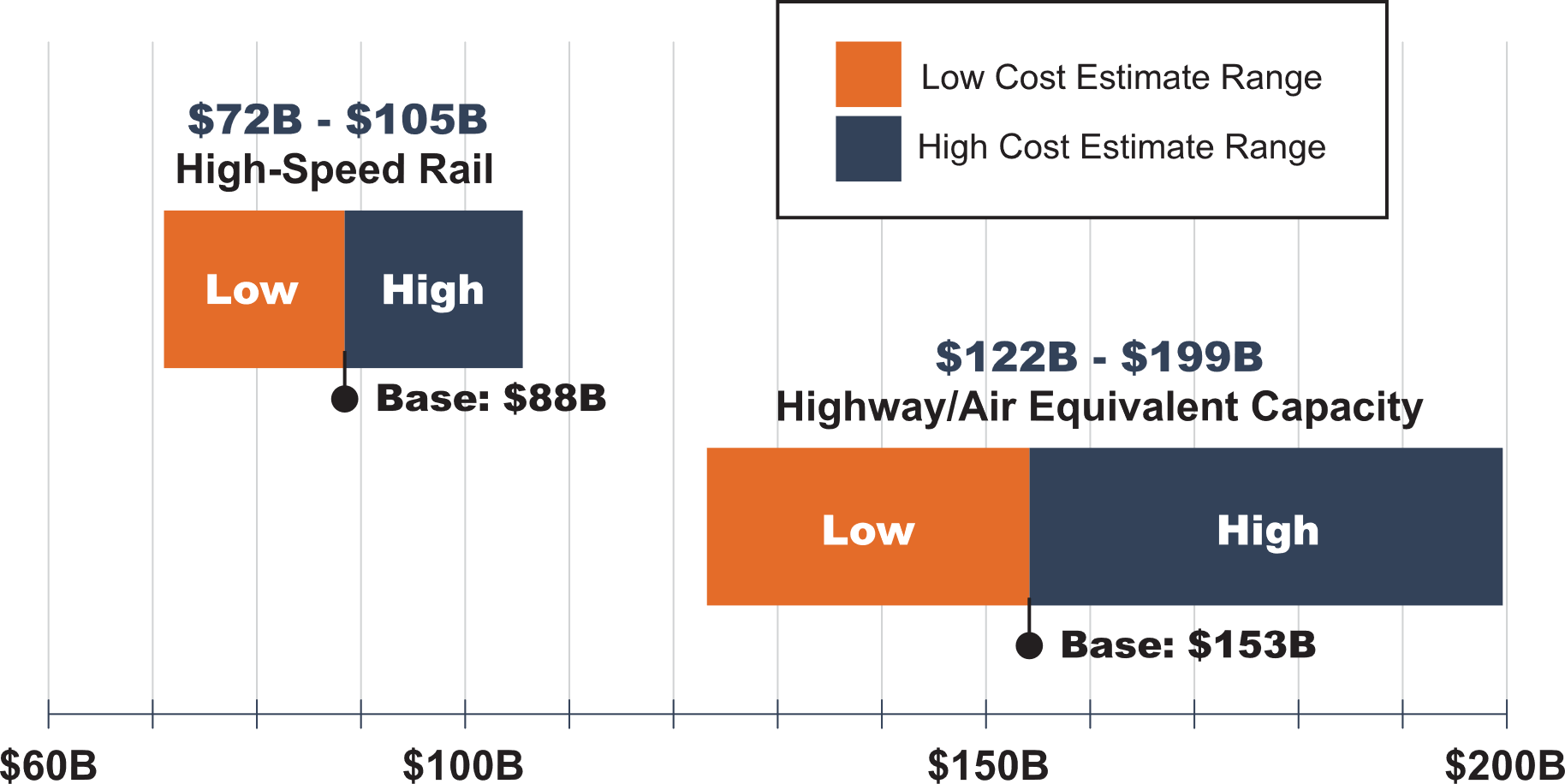 7
Draft 2022 business plan
PUBLIC COMMENT OPPORTUNITIES
Schedule / Board Meetings
February 8	Draft Business Plan out for 60-day public review
February 17	Board Meeting
March 17	Board Meeting
April 11	End of 60-day public comment
April 20-21	Board Meeting – Action/direction on preparing final plan
May 1	Final 2022 Business Plan due to Legislature
8